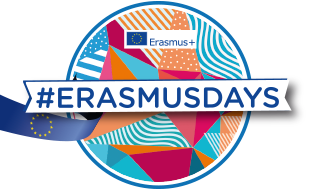 Formazione Erasmus +
Progettualità, Ricerca, Collaborazione, Occupabilità, Disseminazione, Europa
Erasmus Plus è il programma dell’Unione europea per l’Istruzione, la Formazione, la Gioventù e lo Sport 2014-2020
Il programma, approvato con il Regolamento UE N 1288/2013 del Parlamento europeo e del Consiglio, combina e integra tutti i meccanismi di finanziamento attuati dall’Unione Europea fino al 2013:
il Programma di apprendimento permanente (Comenius, Erasmus, Leonardo da Vinci, Grundtvig)
Gioventù in azione
i cinque programmi di cooperazione internazionale (Erasmus Mundus, Tempus, Alfa, Edulink e il programma di cooperazione bilaterale con i paesi industrializzati). Comprende inoltre le Attività Jean Monnet e include per la prima volta un sostegno allo Sport
Il programma integrato permette di ottenere una visione d’insieme delle opportunità di sovvenzione disponibili, mira a facilitare l’accesso e promuove sinergie tra i diversi settori rimuovendo le barriere tra le varie tipologie di progetti.
Official Spot Video https://youtu.be/0givNAW4Fao
Il bilancio di 14,7 miliardi di euro per il periodo 2014-2020 rappresenta un aumento del 40% rispetto alla programmazione precedente. 
Nel 2019 la dotazione finanziaria per il programma Erasmus+ è stata ulteriormente  incrementata in maniera consistente.
L’accresciuta disponibilità di risorse sta consentendo: 
Più mobilità per i partecipanti al programma (che nelle scuole si riflette in una maggiore possibilità di accedere ai fondi): ciò significa che attualmente si riesce ad accedere ai fondi con punteggi inferiori a 90/100
Più fondi per l’iniziativa delle università
Un focus sui progetti di inclusione sociale
Fondi extra per progetti incentrati sull’apprendimento digitale
Fondi extra per i centri di eccellenza professionale
Priorità politiche comuni trasversali e  Priorità previste per il settore scuola
Priorità politiche comuni trasversali:
Obiettivi  della Strategia Europa 2020 
Obiettivi Education and Training 2020
Riconoscimento delle qualifiche e trasparenza
Educazione all’imprenditorialità
ICT e Risorse educative a distanza    
Multilinguismo
Per approfondimenti,  consultare il sito della Commissione europea: il Quadro strategico ET 2020
 
Priorità per il settore Scuola per il 2019:
Consolidamento del profilo delle professioni dell’insegnamento
Promozione di un approccio comprensivo all’insegnamento e all’apprendimento, sulla base delle crescenti diversità linguistiche nelle scuole
Affrontare il problema dell’abbandono scolastico e delle condizioni di svantaggio (inclusi gli alunni provenienti da un contesto migratorio)
Sviluppo di capacità per l’organizzazione e il riconoscimento dei periodi di apprendimento all’estero
Per approfondimenti  consultare il sito della Commissione europea: School policy
Un Programma al passo con i tempi ed in continua evoluzione
Ogni anno in ottobre/novembre esce la CALL FOR PROPOSALS, che definisce le priorità nazionali ed internazionali, afferenti alla formazione e all’istruzione
Ogni anno viene anche aggiornata la Guida al Programma
Ogni anno vengono aggiornati i moduli elettronici online per la candidatura, diversificati per ogni tipologia di progetto
Ci sono diverse scadenze durante tutto l’anno per i diversi ambiti. 
Le scadenze 2019 sono state 12 febbraio per KA1 e  21 Marzo per KA2
Attualmente le «Call for proposals» per il 2020 non sono ancora uscite
Una competizione tra progetti di  eccellenza
La valutazione del progetto presentato a primavera si conclude a fine luglio, quando vengono pubblicate le graduatorie ufficiali

La valutazione è FORMALE nella prima fase e QUALITATIVA nella seconda

In Italia solo una percentuale tra il 10 e il 15 % dei progetti presentati viene finanziata, per cui per vincere il finanziamento ci vuole un punteggio pari almeno a 85-90/100

Mediamente è più facile aggiudicarsi un progetto KA2 piuttosto che uno KA1
Erasmus + e l’educazione scolastica
2 sono le azioni previste per il settore scolastico:

Key Action 1: mobilità individuale ai fini dell’apprendimento e della formazione. Mobilità del personale della scuola e mobilità di singoli alunni

Key Action 2 : mobilità legata a progetti transnazionali per l’innovazione didattica, separati per tipologia:
     «Strategic partnerships» (scuole e organizzazioni) 
     «School exchange partnerships» (solo scuole)

Paesi aderenti dove è possibile svolgere le attività programmate:
Tutti e 28 i paesi dell’Unione Europea (in sospeso il Regno Unito) e inoltre…
Norvegia, Turchia, Macedonia, Islanda, Liechtenstein (esclusi Svizzera e Serbia)
Key Action 2
Chi può candidarsi? 
Tutte le scuole pubbliche o private dei paesi ammessi al programma
Per candidarsi è necessario che la scuola sia registrata sul «Portale europeo dei partecipanti» (EU Login), ottenendo un numero «PIC»:
    http://www.erasmusplus.it/registrazione-eulogin-urf/ 

Come?  2 tipi di progetto:
«Strategic partnerships» (KA201) tra almeno 3 scuole e almeno un’agenzia di formazione, quando si intende produrre un prodotto di ingegno originale, autonomo, condivisibile
«School exchange partnerships» (KA229), solo tra scuole (da un minimo di due a un massimo di sei)
Regole di base
Possono candidarsi tutti gli istituti scolastici statali o paritari di ogni ordine e grado
Possono partecipare da 2 a 6 scuole, tutte appartenenti ai Paesi aderenti al programma
La durata del progetto è da 12 a 24 mesi (in casi eccezionali 36 mesi)
Normalmente i progetti partono dal 1° settembre dell’anno di approvazione e terminano il 31 agosto di due anni dopo
Il contributo finanziario (gestione e mobilità di alunni e docenti) è fino ad un massimo di 16.500 euro per anno per scuola (33.000 euro in due anni)
Una scuola italiana può essere: 1) coordinatrice del progetto; 2) partner di una scuola europea; 3) partner di un’altra scuola italiana coordinatrice
La scuola italiana gestirà soltanto la propria parte del finanziamento e stipulerà una convenzione con l’Agenzia italiana Erasmus+ Indire
Cosa è possibile fare con Erasmus + KA2 ?
Collaborazione virtuale su E-Twinning, la piattaforma delle scuole in Europa
Organizzazione di mobilità degli studenti  per l’apprendimento (learning activities), accompagnati da propri docenti
Eventi culturali, convegni, incontri, formazione
Concorsi per studenti, produzioni video, artistiche e musicali
Campagne di promozione sociale
Pubblicazioni, siti web, materiali didattici innovativi
Partners e mobilità
Come trovare i propri partners:
Attraverso contatti personali o di altri docenti
Attraverso lo «School Education Gateway» (https://www.schooleducationgateway.eu.it/pub/index/htm) 
Su eTwinning
Quali mobilità si possono fare:
Scambi fra gruppi di alunni (da 3 giorni a 2 mesi) per lavorare congiuntamente sulle attività di progetto
Eventi di formazione congiunta per i docenti (da 3 giorni a 2 mesi) per lo scambio di esperienze
Mobilità di lungo termine per studio degli alunni (da 2 a 12 mesi)
Mobilità di lungo termine per insegnamento e formazione per i docenti (da 2 a 12 mesi)
Fasi di un progetto KA2
Individuazione del tema e delle scuole partecipanti (2-6 scuole)
Individuazione della scuola coordinatrice del progetto
Individuazione delle aree di specializzazione per ogni scuola
Definizione obiettivi, aree di azione, moduli,  prodotti comuni  
Stesura del progetto in collaborazione con i partners
Calendarizzazione mensile delle attività sui 2 anni
Definizione e calendarizzazione delle mobilità transnazionali 
Organizzazione delle attività didattiche per gli studenti
Se approvato, svolgimento del programma (con le eventuali modifiche che saranno necessarie in corso d’opera)
Disseminazione nazionale e internazionale
Relazione finale e conseguente valutazione
Voci di finanziamento
Normalmente la scuola riceve l’80% del finanziamento totale appena il progetto è stato approvato e sottoscritto (circa ad ottobre)
Il saldo verrà pagato solo dopo la fine del progetto e l’approvazione della relazione finale
Le voci del finanziamento sono sostanzialmente due:
Gestione (12.000 euro al coordinatore e 6.000 euro ai partners), da utilizzare per coprire le spese di segreteria, docenti e tutte le attività che svolgerete in sede
Mobilità (quota per il volo e quota per il soggiorno): le quote sono differenziate in base ai Paesi di destinazione
Tutti i finanziamenti sono a «costi standard» indicati in specifiche tabelle: quindi l’Unione Europea NON richiede scontrini o fatture di alcun genere (ma il DSGA risponde ai revisore dei conti italiani…)
Perché?
Perché sobbarcarsi 3-4 mesi di lavoro extra serale/notturno con scarse probabilità di successo per presentare la candidatura?
Perché condannarsi volontariamente a due anni di lavoro forzato non pagato, in cui tutto è dovuto e niente è riconosciuto?
      Perché è l’esperienza più bella che potete donare ai vostri studenti!
      E perché farà crescere anche voi!  Provare per credere!
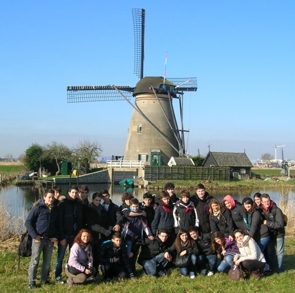 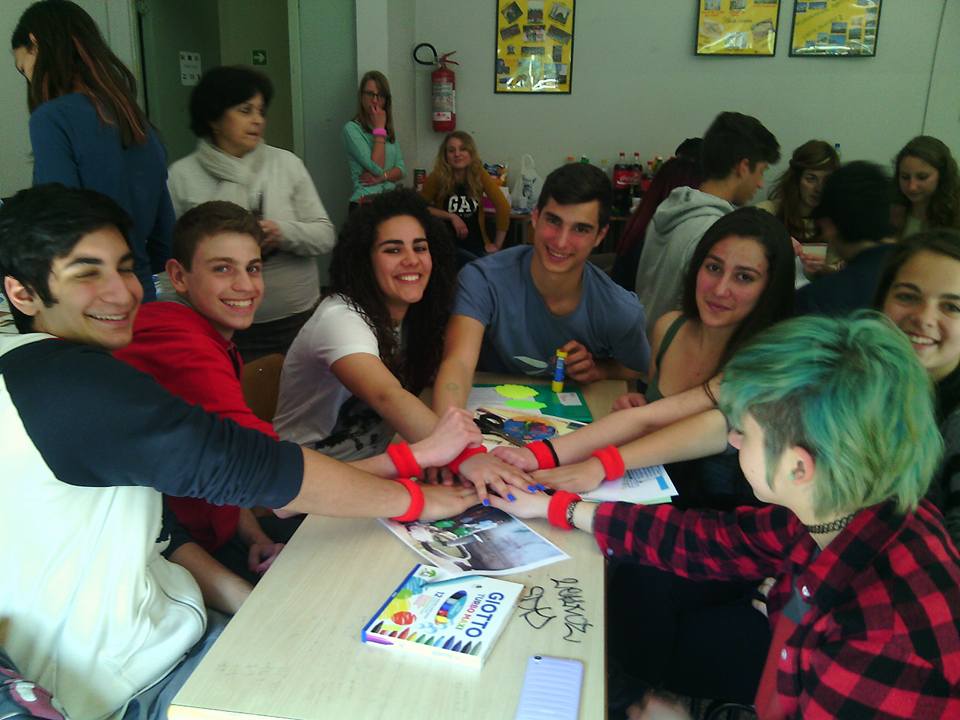